Green Transition from the perspective of government and private sector
Market, regulatory, or civilizational  failure?
To begin with…
When talking about the green transition, governments and the private sector what does come to your mind first?
Ever come across a title like this?
CEOs Warn Geopolitical Disruption is Risking Progress on SDGs: Survey
 
Deloitte Launches Climate Tech Ecosystem
 
ESG Factors to Raise Corporate, Sovereign Credit Risk in 2023: Moody's
 
India Approves Green Hydrogen Strategy, Expects Investment to Reach $97 Billion
 
Integration of Environmental, DEI Factors in Exec Comp Plans Doubles in 2022: Report
Paris Agreement – a view of the Seine
Key Takeaways
well below 2 centigrade, and best efforts to keep it at or close around 1.5 centigrade increase
nationally determined contributions
mitigation and adaptation
developed world to support developing countries
financing mechanism
technology mechanism
capacity building
When states are concerned: 

one thing is to agree on a document and completely another is to implement it!
Addis Ababa
Addis Ababa Action Agenda
New Infrastructure initiatives
$1 trillion to $1.5 trillion annual gap in developing countries 
the Asian Infrastructure Investment Bank, the Global Infrastructure Hub, the New Development Bank, the Asia Pacific Project Preparation Facility, the World Bank Group’s Global Infrastructure Facility and the Africa50 Infrastructure Fund, as well as the increase in the capital of the InterAmerican Investment Corporation

ODA focus on the tax collection 

ODA commitment target of 0.7 per cent of ODA/GNI and 0.15 to 0.20 per cent of ODA/GNI to the least developed countries
FDI and more trade
Transaction costs of the remittances - the average transaction cost of migrant remittances by 2030 to less than 3 per cent of the amount transferred. No remittance corridor should require charges higher than 5 per cent by 2030

Green Climate Fund 100b$ per year by 2020
South-South
Technology transfer mechanism
IMF governance and HICP initiative to continue
Montenegro
Montenegro example
The Second Voluntary National Review (VNR) focuses on goals 1, 4, 5, 14, 15 and 17. 
Should NSSD be an overarching country’s strategy?

EU acquis vs SDGs – 2/3 of targets compatible although acquis relate to the legislation and targets to the implementation and action.

Has anybody checked other countries reviews?
Global Compact 10 principles
Human Rights
Principle 1: Businesses should support and respect the protection of internationally proclaimed human rights; and
Principle 2: make sure that they are not complicit in human rights abuses.
Labour
Principle 3: Businesses should uphold the freedom of association and the effective recognition of the right to collective bargaining;
Principle 4: the elimination of all forms of forced and compulsory labour;
Principle 5: the effective abolition of child labour; and
Principle 6: the elimination of discrimination in respect of employment and occupation.
Environment
Principle 7: Businesses should support a precautionary approach to environmental challenges;
Principle 8: undertake initiatives to promote greater environmental responsibility; and
Principle 9: encourage the development and diffusion of environmentally friendly technologies. 
Anti-Corruption
Principle 10: Businesses should work against corruption in all its forms, including extortion and bribery.
Global Compact will seek to lead and shape in Gender Equality (SDG 5), Decent Work and Economic Growth (SDG 8), Climate Action (SDG 13), Peace, Justice and Strong Institutions (SDG 16), and Partnerships (SDG 17). 
Targets and KPIs have been developed
ESG
The “E” captures energy efficiencies, carbon footprints, greenhouse gas emissions, deforestation, biodiversity, climate change and pollution mitigation, waste management and water usage.
The “S” covers labor standards, wages and benefits, workplace and board diversity, racial justice, pay equity, human rights, talent management, community relations, privacy and data protection, health and safety, supply-chain management and other human capital and social justice issues.
The “G” covers the governing of the “E” and the “S” categories—corporate board composition and structure, strategic sustainability oversight and compliance, executive compensation, political contributions and lobbying, and bribery and corruption.
Disclosures and reporting rules 

Greenwashing?

US confrontation over ESG, California vs Texas
 
The financial market innovations – green bonds, debt for nature swaps
What would for such a firm be net zero commitments? Any ideas?
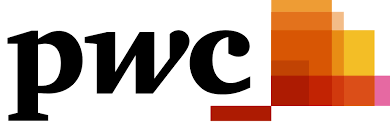 Energy supply for all the offices coming from renewables

Less traveling

Net residual – offset through carbon capture and storage
What about…
Old fashioned stuff like profit? Can it be replaced as a driving incentive?

Consumer behavior? Should it change too?

More dilemmas?
What has this guy got to do with anything?
Decarbonization/UN 2030
For the first time, a global agenda is being imposed or defined, which includes a limit on possible GHG emissions 
HOWEVER, global cap has ben derived from the 1.5-2 degrees C but implemented through the nationally determined contributions  
Throughout history, technological and socio-economic progress have been intertwined, and the one has emerged from the other in a more or less spontaneous way.  
Steam engine, oil and electricity, computers, now AI
Unintended consequences
Can decarbonization be a source of conflicts? Ukraine?
Is Siberia the future place where most people will live and eat and the northern corridors will be key maritime routes?

Will in fact the green transition speed up by 10-15 years ?
With 2,400GW new installed renewables power between 2022-2027 (which is by 30% more than the IEA forecast in 2021) and growing enrgy efficiency investments the emissions sem to set to start to slide from 2025
US-China rivalry and the new industrial policy?
Is the Metaverse a (slightly dystopian) potential escape from an ecologically devastated planet?
Does globalization continue? 
What is the role of migration?
Any unintended consequence you may think of?
Thank you for your attention!